An insight into adult physical activity behaviour in
Hull
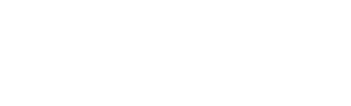 November 2023
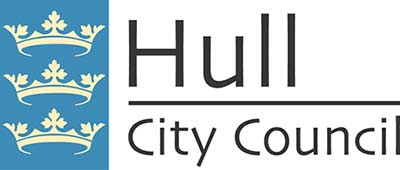 (Sport England Adult Active Lives Survey 2021-22)
Inactivity rates for certain demographic groups can show considerable ups and downs because of smaller sample sizes. At this level it can be more meaningful to concentrate on long-term patterns rather than specific yearly figures
210,000
70,000
30,000
3%
15%
57%
increase
increase
increase
What do we know about inactivity in our community?
The measures we use are inactive and active:

By inactive, we mean those that are doing less than 30 minutes of physical activity a week

By active, we mean those that are doing 150+ minutes of physical activity a week
One in three adults in Hull experience inactivity
Currently, 33% of adults are inactive
71,000
43,000
25,000
3,000
(20%)
12%
1%
[Speaker Notes: No activity at all – doing nothing
Missing the intensity – light only activity only
Not active for long enough – doing 1-29 minutes of activity]
Some people are more likely to experience inactivity than others
Gender
Social status
Limiting illness
Women did experience higher levels of inactivity than men. 
Men's increased experience of inactivity has changed this.
People with lower income levels tend to experience higher levels of inactivity.
Though increased numbers of people with high income levels are experiencing inactivity.
People with a limiting illness or disability tend to experience higher levels of inactivity. 
Though increased numbers of people without such conditions are experiencing inactivity.
Women's experience of inactivity took a hit from the COVID-19 pandemic, and any recovery remains unclear. There were signs of improvement before the pandemic. 
Meanwhile, the number of men experiencing inactivity continues its growth since 2015.
Currently 37,000 women and 34,000 men are inactive
Inactivity in the least affluent households remains high (NS SeC 6-8)
Our lowest income households still face notable inequality compared to our wealthiest. However, this gap has narrowed, as wealthier households now more likely to experience inactivity themselves.
Adults with a limiting illness or disability continue to experience inactivity at a rate unchanged since 2015. 
A stark inequality remains even though  those without such conditions are now more likely to face inactivity.
Inactivity increases with age but is drastically higher for those aged 75+
[Speaker Notes: Sample 
16-34 150 
35-54 151 
55-74 182 
75+ 55]
How do we get our minutes?
The amount of time we spend being active has fallen since 2015
Total minutes includes all activities:

Traditional sport, fitness, dancing, gardening, cycling and walking for leisure or travel
Average minutes per person per week
Whether the rise since the pandemic represents a genuine growth remains to be seen
[Speaker Notes: 15-16            537 
16-17            535 
17-18            473 
18-19            481 
19-20            501 
20-21            453 
21-22            515]
The amount of time we spend walking is at an all-time high
Walking just 4,000 steps a day can cut the risk of dying from any cause

Each additional 1,000 steps are associated with a further 15% reduction in risk
Time spent walking for travel has recovered since the COVID-19 pandemic
Average minutes per person per week
The number of minutes spent walking for leisure appears to have remained steady​
Source: European Journal of Preventive Cardiology, The association between daily step count and all-cause and cardiovascular mortality, August 2023
[Speaker Notes: All Walking 	Leisure 	Travel 
15-16 	285 	166 	120 
16-17 	275 	142 	132 
17-18 	258 	115 	143 
18-19 	267 	137 	130 
19-20 	275 	140 	135 
20-21 	251 	153 	98 
21-22 	312 	148 	165]
Differences across our place
Almost 4 in 10 adults living in the poorest neighbourhoods are inactive (most deprived, 42%)
Compared to around 2 in 10 adults living in the wealthier neighbourhoods 
(third least deprived, 20%)
Sample too small
Sample too small
[Speaker Notes: Sample 	15-19 	19-22 
Most deprived 770 	558 
Second most 	243 	147 
Third most 	270 	225 
Fourth most 	289 	202 
Fifth most 	171 	134 
Fifth least 	116 	86 
Fourth least 	64 	84 
Third least 	62 	81 
Second least 	0 	28 
Least deprived 0 	0]
Appendix
Our inactive population in the context of the size of the demographic group (2021-22)
Total population
Inactive population
[Speaker Notes: 21-22 inactive population
2021 census population
Rounded to 1000]
There are some stark inequalities
in inactivity rates amongst our population
Most inactive people do nothing
Census provides an insight into the demographic makeup in our area compared to England
[Speaker Notes: England 	The Humber	Hull
Male 	48.4% 	48.9%	49.6%
Female 	51.6% 	51.1%	50.4%
0-15 	18.6% 	17.8%	19.9%
NS SeC 9 	7.7% 	5.8%	8.2%
Unemployed  	2.9% 	2.9%	4.2%
Student 	5.8% 	4.1%	6.1%]